Workshop guide
Facilitator: 
Read notes to prepare. See English file. 
Amend slides if needed.
Ready the family-facing materials.
Display slide 2 as families arrive.
Scoop
連起來
議程
歡迎
閱讀提示
「我學會了怎麼樣在語句中加上難詞！」
練習時間
反思與更新
工作坊指引
做好準備。
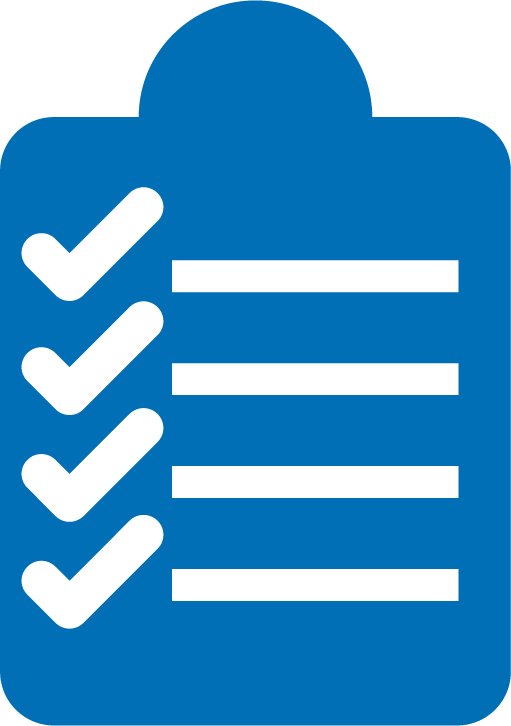 保持專注。
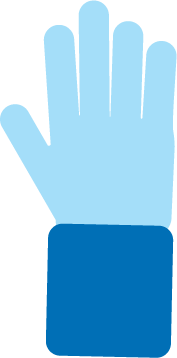 保持禮貌。
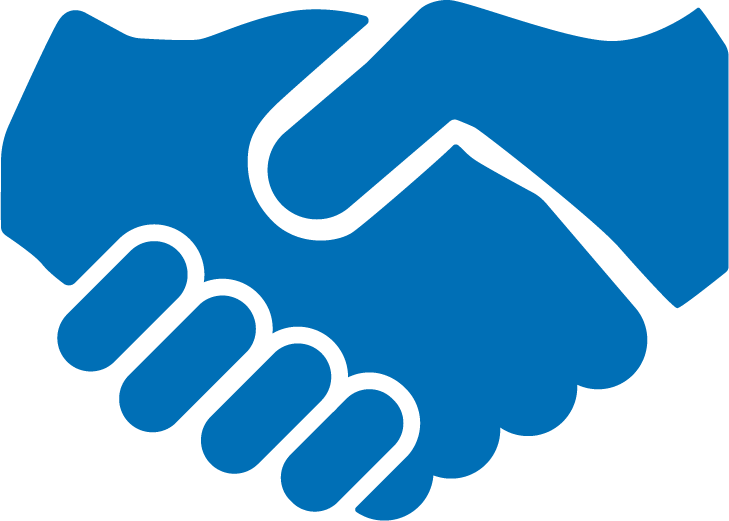 提出問題。
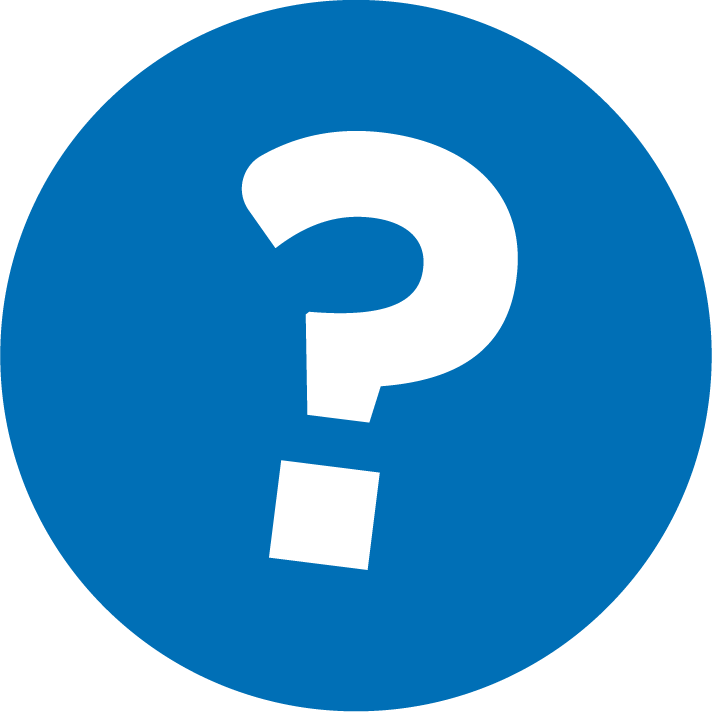 連起來
1
熱身一下。
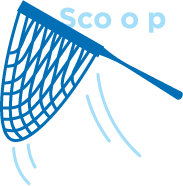 2
把短語連起來。
3
把連起的短語組合起來。
以短語的方式閲讀有助於我們聽起來像講故事的人。
查看文學術語
句子中有意義的兩個或多個單詞組合。
短語
熱身一下
提示和竅門
鼓勵孩子先緩慢而準確地朗讀每個單詞。
成人：慢慢讀，這樣你就能學會單詞。
孩子：（慢慢地）
「I…love…this… chocolate… cake!」「Tim… yelled… happily.」
首次嘗試便想聽起來像一個講故事的人可能會導致很多錯誤。
把短語連起來
提示和竅門
用手指或鉛筆的橡皮末端作為視覺輔助，將這些短語連在一起。
您現在已經知道了這些單詞：把短語連起來！
this chocolate cake!
I love
然後試著只用眼睛把短語連起來。
Tim yelled happily.」
把連起的短語組合起來
"I love this chocolate cake!” Tim yelled happily.
練習一下！
觀看影片：
西班牙語
https://youtu.be/xZ_x0QEL_wg
英語
https://youtu.be/xPZ_bfwu4K8
閱讀=對話 (K-1)
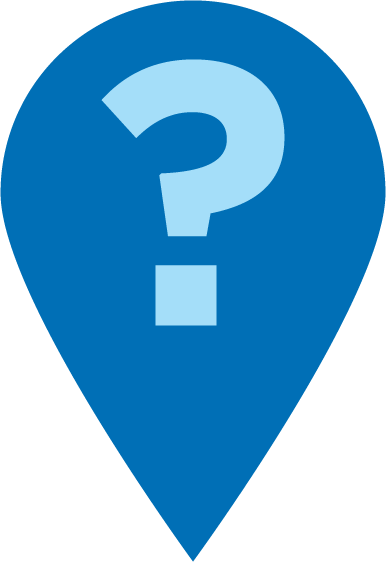 讓我們先暫停並弄懂單詞。
您能試著把這些單詞用短語表達出來嗎？
讓我們試著把這兩個單詞放在一起。試試吧！
讓我們重讀這句話，這次不用您的手指。
閱讀=對話 (2-3)
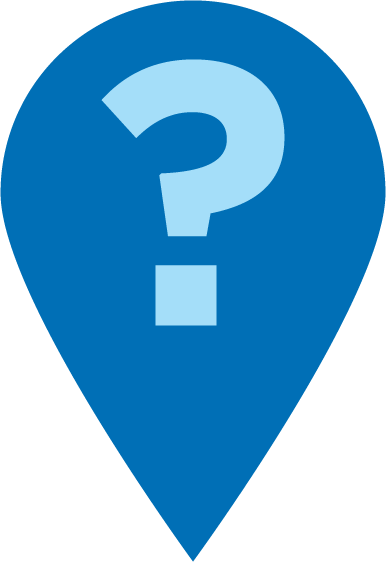 讓我們先讀一下，找出單詞。
做得好！現在讓我們連起來。短語應該是什麼樣的？
讓我們再重讀一次。您能把更多單詞連在一起變成更長的短語嗎？
多語言家庭
使用指南來複習英語中使用的標點符號
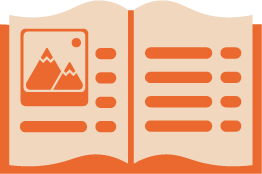 討論英語的“節奏”或流暢性
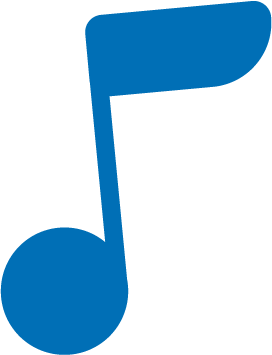 練習時間
熱身一下。
1
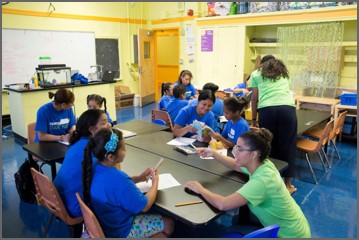 有問題就告訴我！
2
把短語連起來。
3
把連起的短語組合起來。
反思
對這個閱讀技巧還有疑問嗎？ 
轉身與您的孩子交談：我們準備好在家嘗試這個閱讀技巧了嗎？ 
請分享您如何在家中使用此技巧。
您的問題將對房間裡的其他人有所幫助！
請給我們反饋
您的意見能改善我們合作的成效！